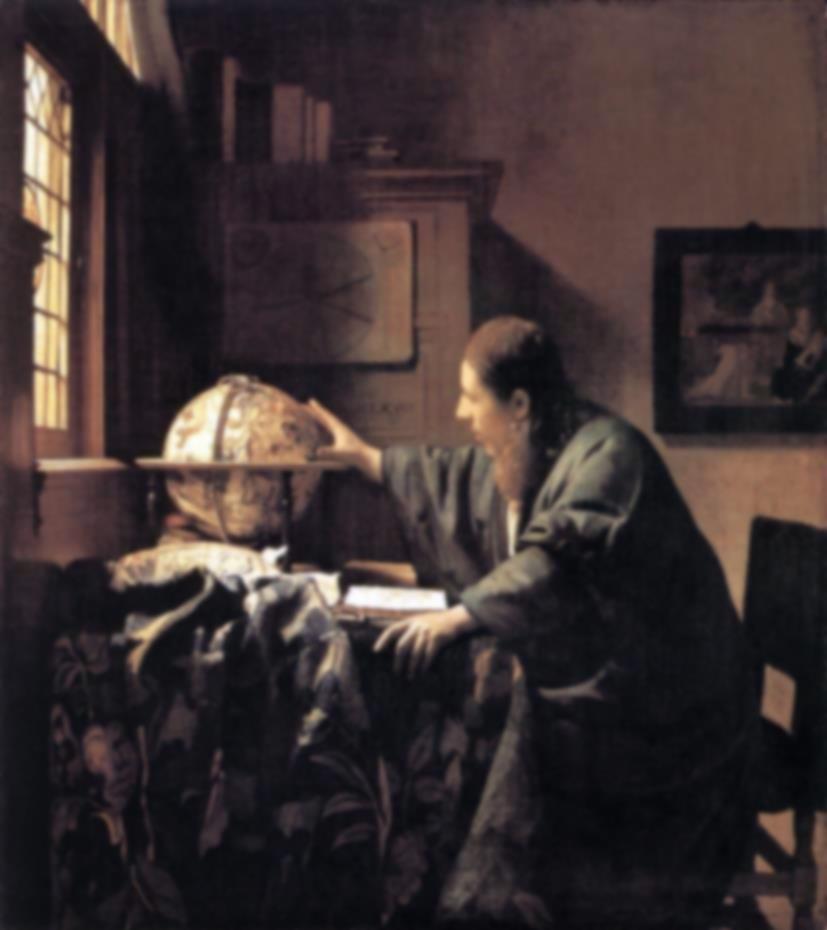 the Scientific Revolution:



the Cosmos Mechanized
1543
      Nicolaus Copernicus  
       - publishes heliocentric universe in De Revolutionibus Orbium Coelestium
       - implicit introduction Copernican principle:   Earth/Sun is not special 

 1609-1632
       Galileo Galilei  
       - by means of (telescopic) observations, proves the validity of the heliocentric Universe. 

1609/1619
       Johannes Kepler
       - the  3 Kepler laws, describing the elliptical orbits of the planets around the Sun  

1687
       Isaac Newton
       -  discovers Gravitational Force as agent behind cosmic motions   
       - publishes his Principia (Philosophiae Naturalis Principia Mathematica), which establishes 
          the natural laws of motion and gravity  (the latter only to be replaced by Einstein’s theory of GR)

1755
       Immanuel Kant  
       - asserts that nebulae are really galaxies separate from and outside from the Milky Way, 
        - calling these Island Universes

1785
       William Herschel 
       - proposes theory that our Sun is at or near the center of ou Galaxy (Milky Way)
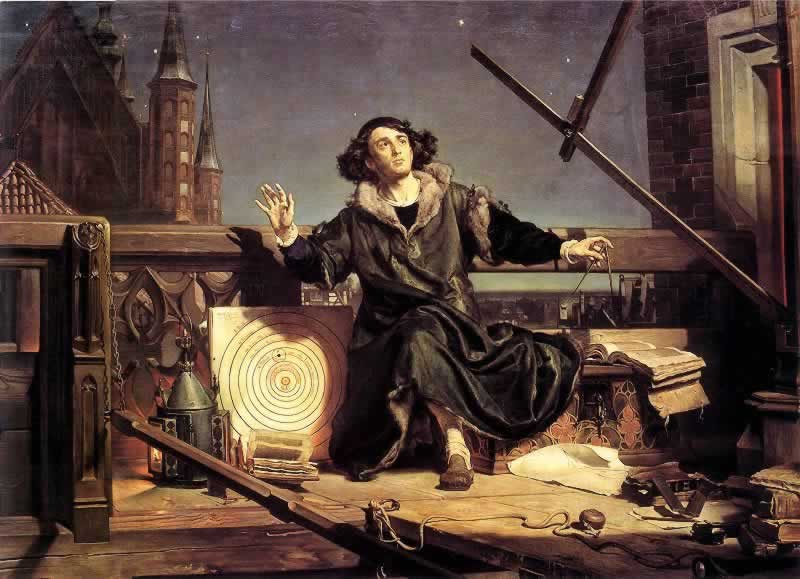 Nikolaus  Copernicus(1473-1543)
Birthhouse Copernicus, 
Torun
Nicolaus Copernicus
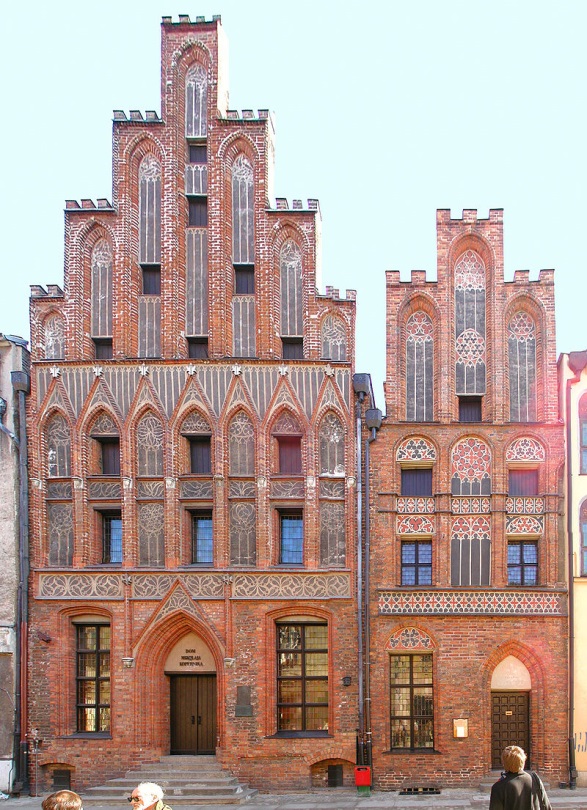 1473               – born in Torun (Poland)

1491-1495      - study Univ. Krakow
1496-1501      -  3 years Univ. Bologna -  canon law
1503-              - Warmia  
1514                - Frombork

Languages:   Latin , German

-  Commentariolus
              Nicolai Copernici de hypothesibus motuum coelestium a se              
              constitutis commentariolus

               + theoretical treatise on heliocentric mechanism
               +  40 pages, 7 basic assumptions
Tower (living) Copernicus, Frombork                                            Frombork Cathedral
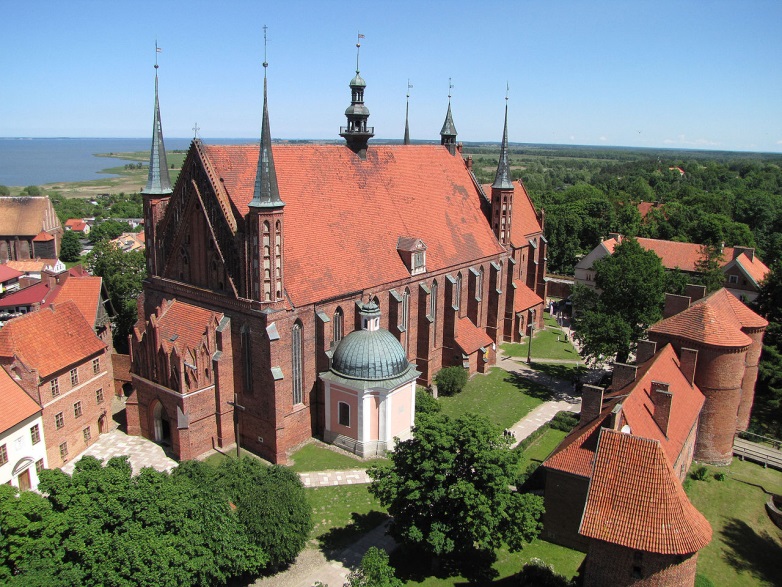 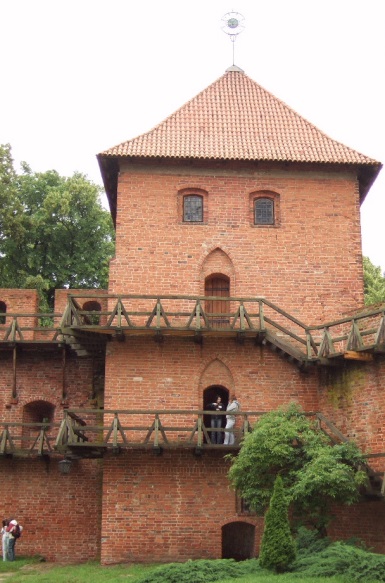 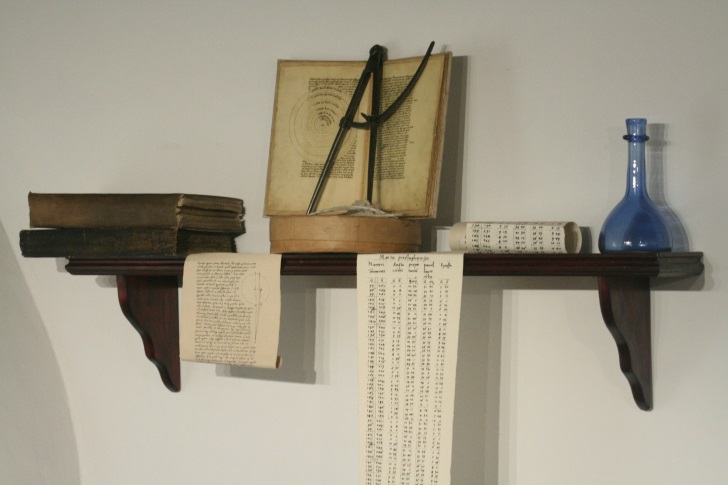 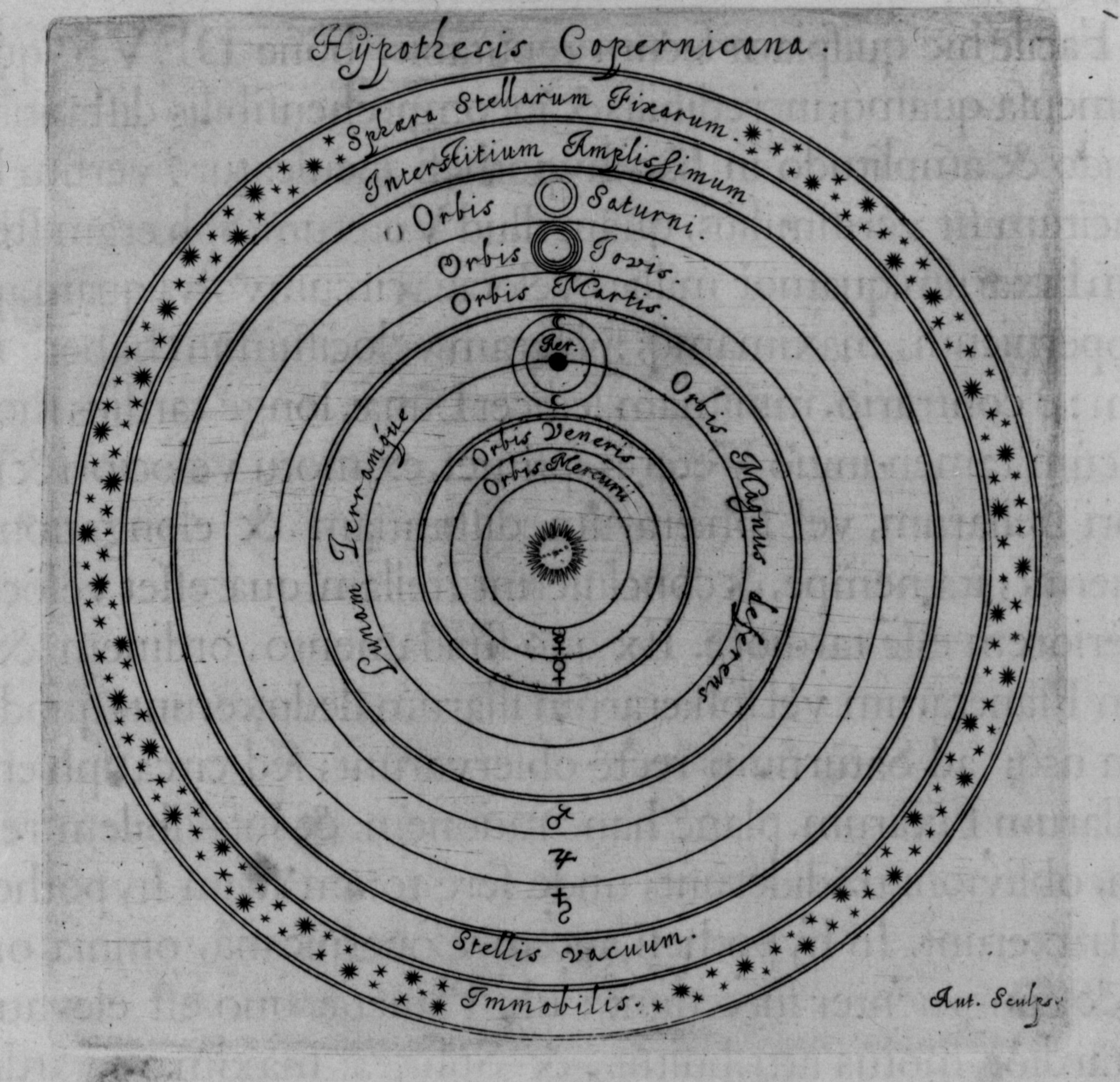 There is no one center of all the celestial circles or spheres.
 The center of the earth is not the center of the universe, but only of 
         gravity and of the lunar sphere.
3.      All the spheres revolve about the sun as their midpoint, and therefore 
         the sun is the center of the universe.
4.     The ratio of the earth's distance from the sun to the height of the firmament
        (outermost celestial sphere containing the stars) is so much smaller than the 
        ratio of the earth's radius to its distance from the sun that the distance from 
         the earth to the sun is imperceptible in comparison with the height of the 
         firmament.
 5.     Whatever motion appears in the firmament arises not from any motion of the 
         firmament, but from the earth's motion. The earth together with its circumjacent 
         elements performs a complete rotation on its fixed poles in a daily motion, while 
         the firmament and highest heaven abide unchanged.
6.     What appear to us as motions of the sun arise not from its motion but from the 
         motion of the earth and our sphere, with which we revolve about the sun like 
         any other planet. The earth has, then, more than one motion.
The apparent retrograde and direct motion of the planets arises not from their  
        motion but from the earth's. The motion of the earth alone, therefore, suffices 
        to explain so many apparent inequalities in the heavens.
Commentariolus
De Revolutionibus
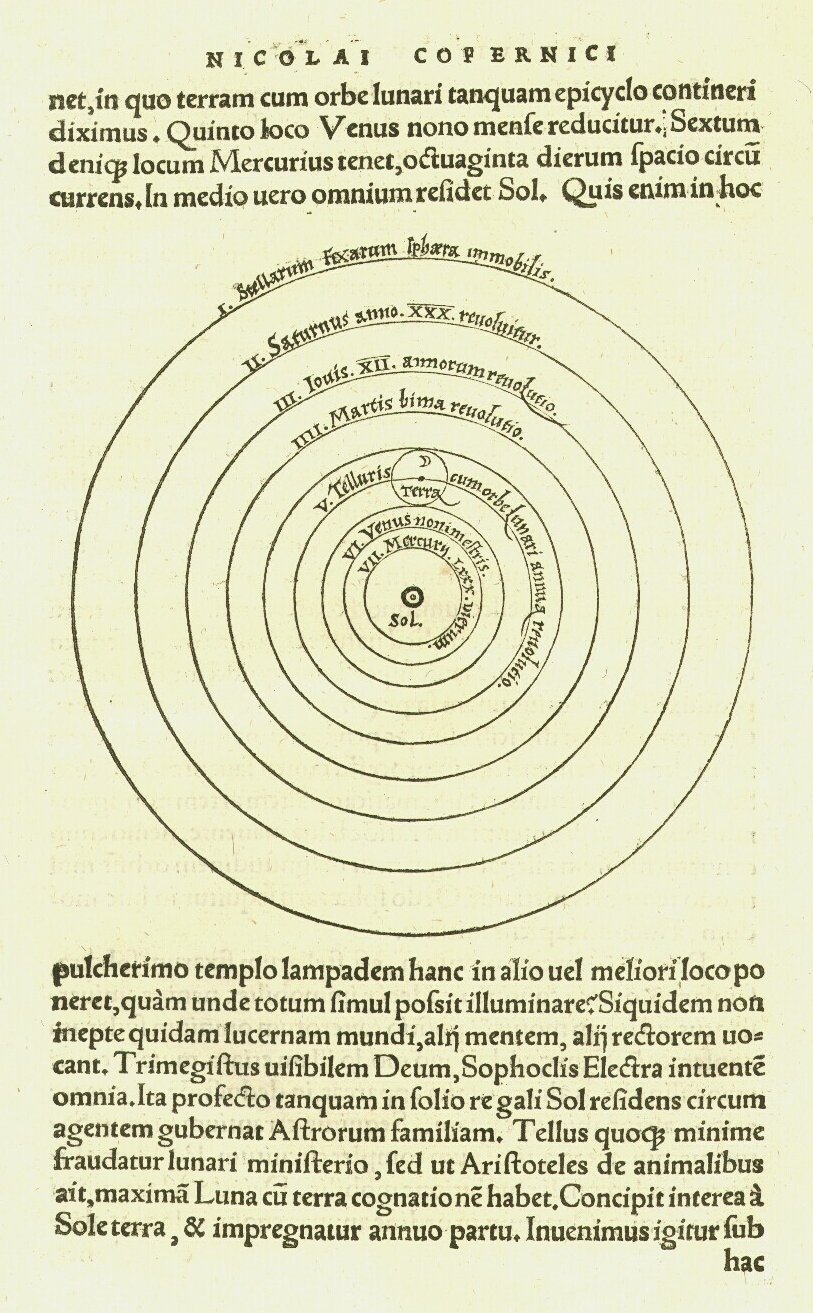 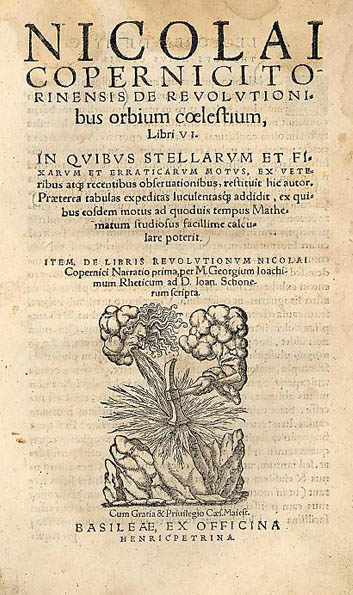 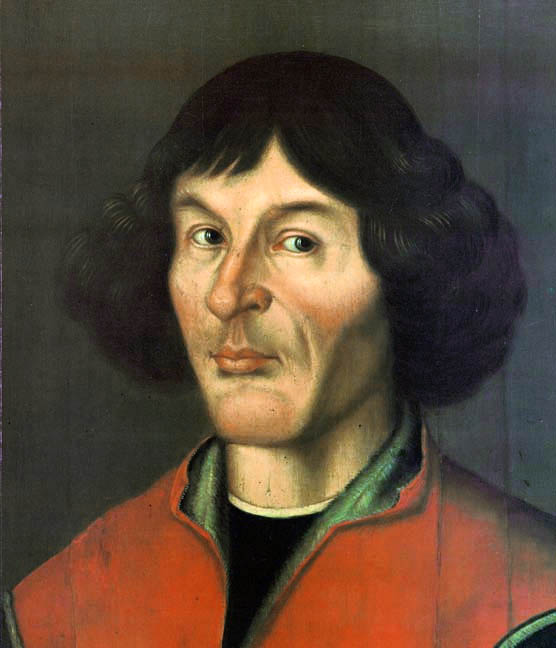 Orbium Coelestium
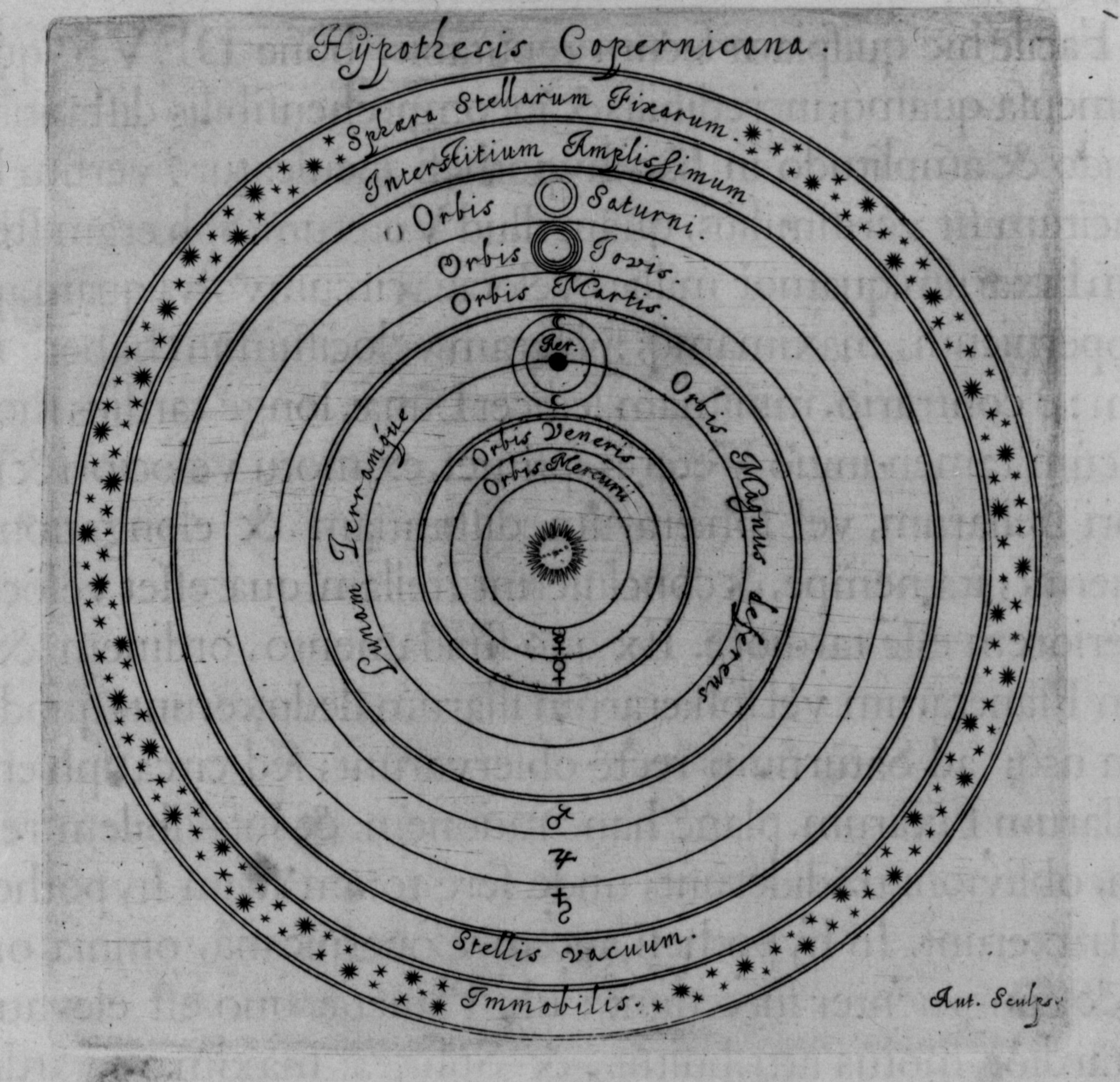 Nicolaus Copernicus
1543 – publication 
De Revolutionibus Orbium Coelestium
(On the Revolution of the Celestial Spheres)


1514- Commentariolus  (Little Commentary)
1532 – finished work on Revolutionibus

- publication pushed and processed
          by George Joachim Rheticus
          (mathematician Wittenberg)

       -  printed by 
           Johannes Petreius, Nuremburg

May 24, 1543  - death Copernicus
                         - legend: presentation last 
                           pages printed Revolutionibus

Note:
Copernicus cited Aristarchus of Samos in an early (unpublished) manuscript of De Revolutionibus (which still survives), though he removed the reference from 
his final published manuscript.
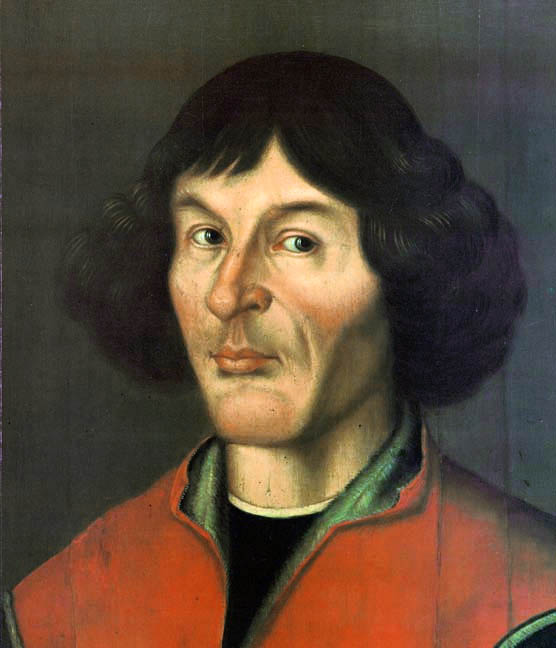 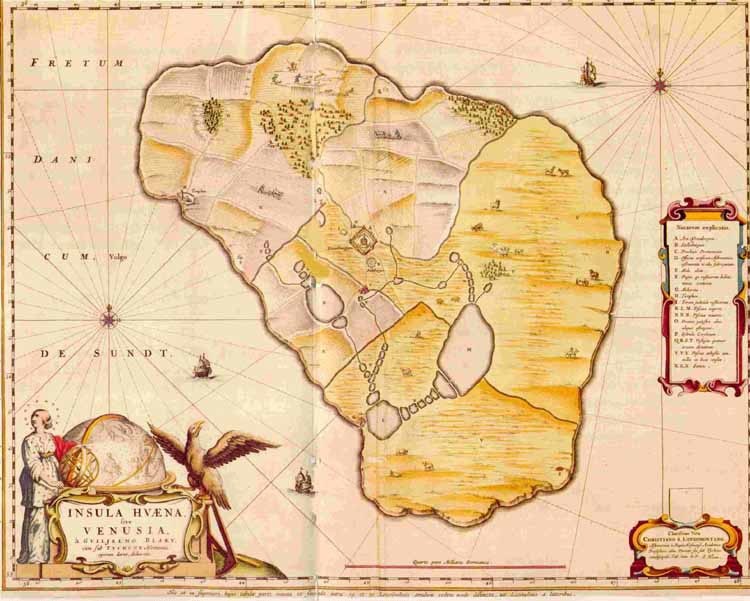 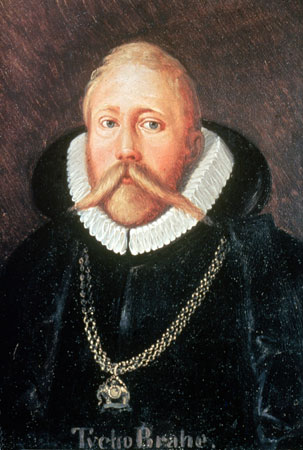 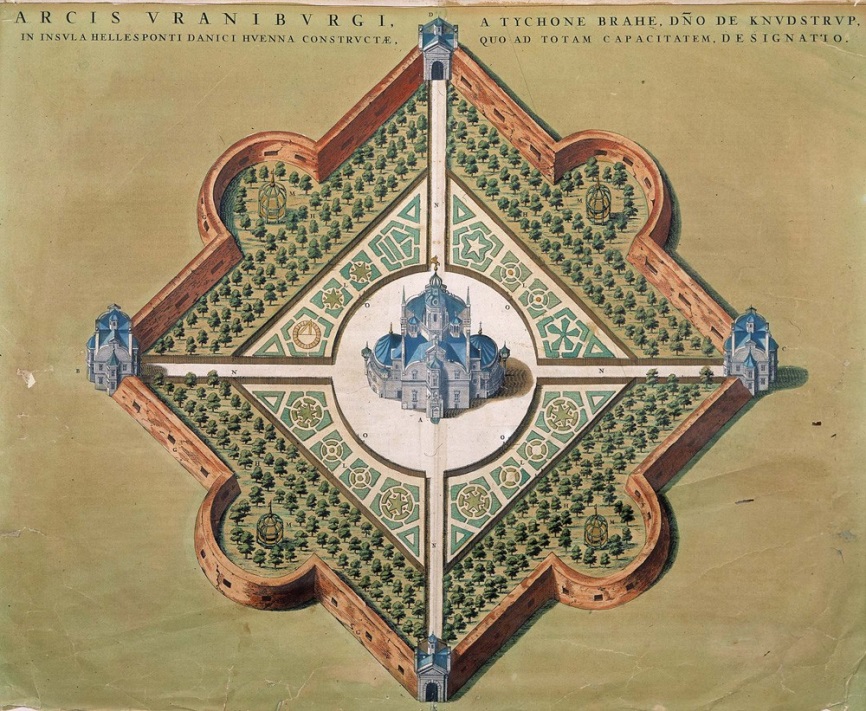 Tycho Brahe(1546-1601)
Observatory Uranienborg 
on island Hven (nowadays between Sweden-Denmark)
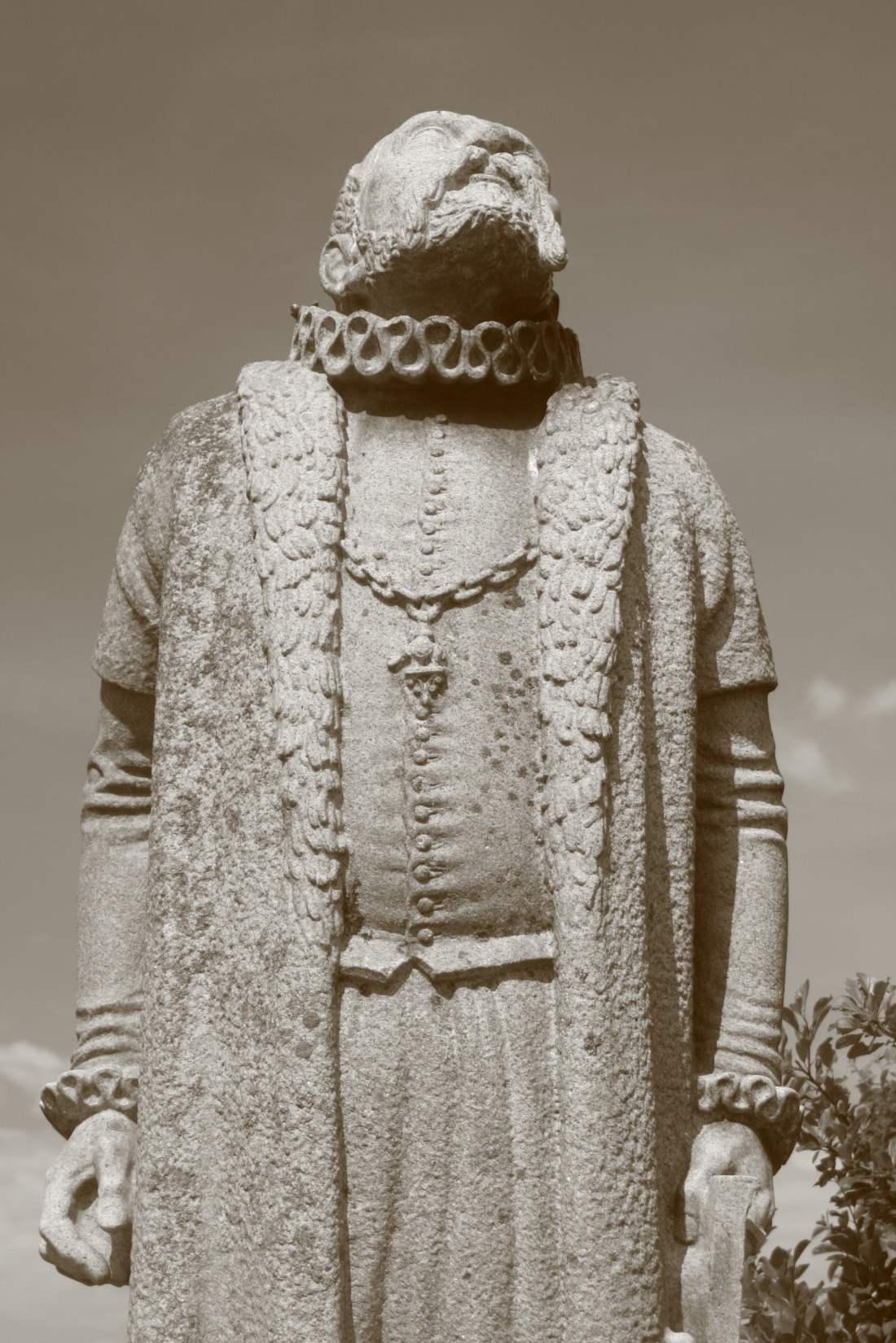 Tycho Brahe   (1546-1601)
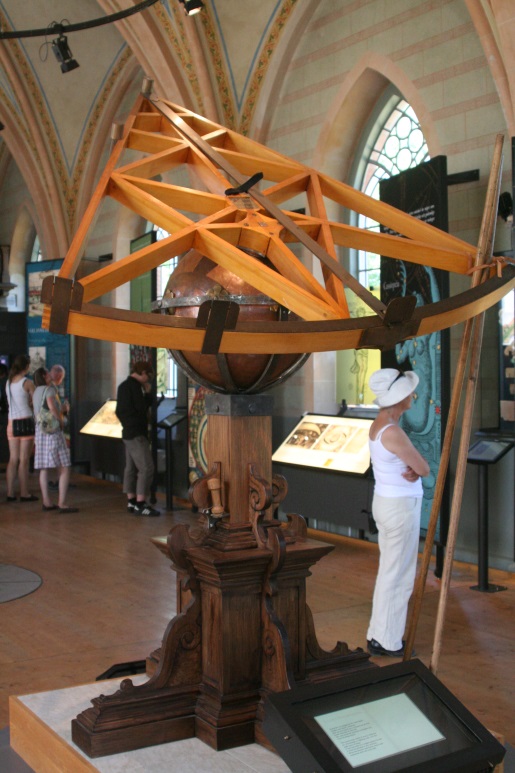 Danish nobleman
astronomer, astrologer, 
      alchemist 
Observatory Uraniborg
      on island Hven
-     Hven was his fiefdom
entire island Hven 
      devoted to exploitation
      for observatory

Brahe famous for 
      high 
      + acccuracy 
      + quantity
      astronomical and 
      planetary observations
before telescope

Key to Scientific Revolution
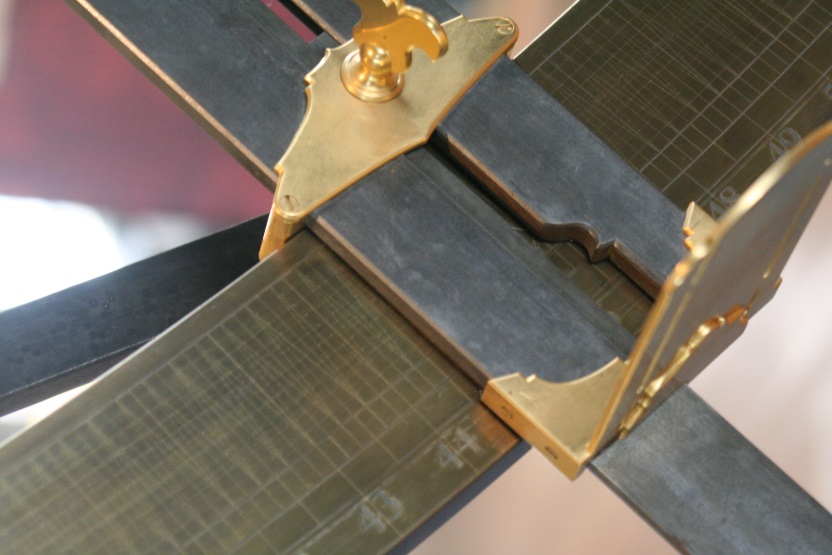 Quadrant

Achieved
Accuracy
~1’-2’
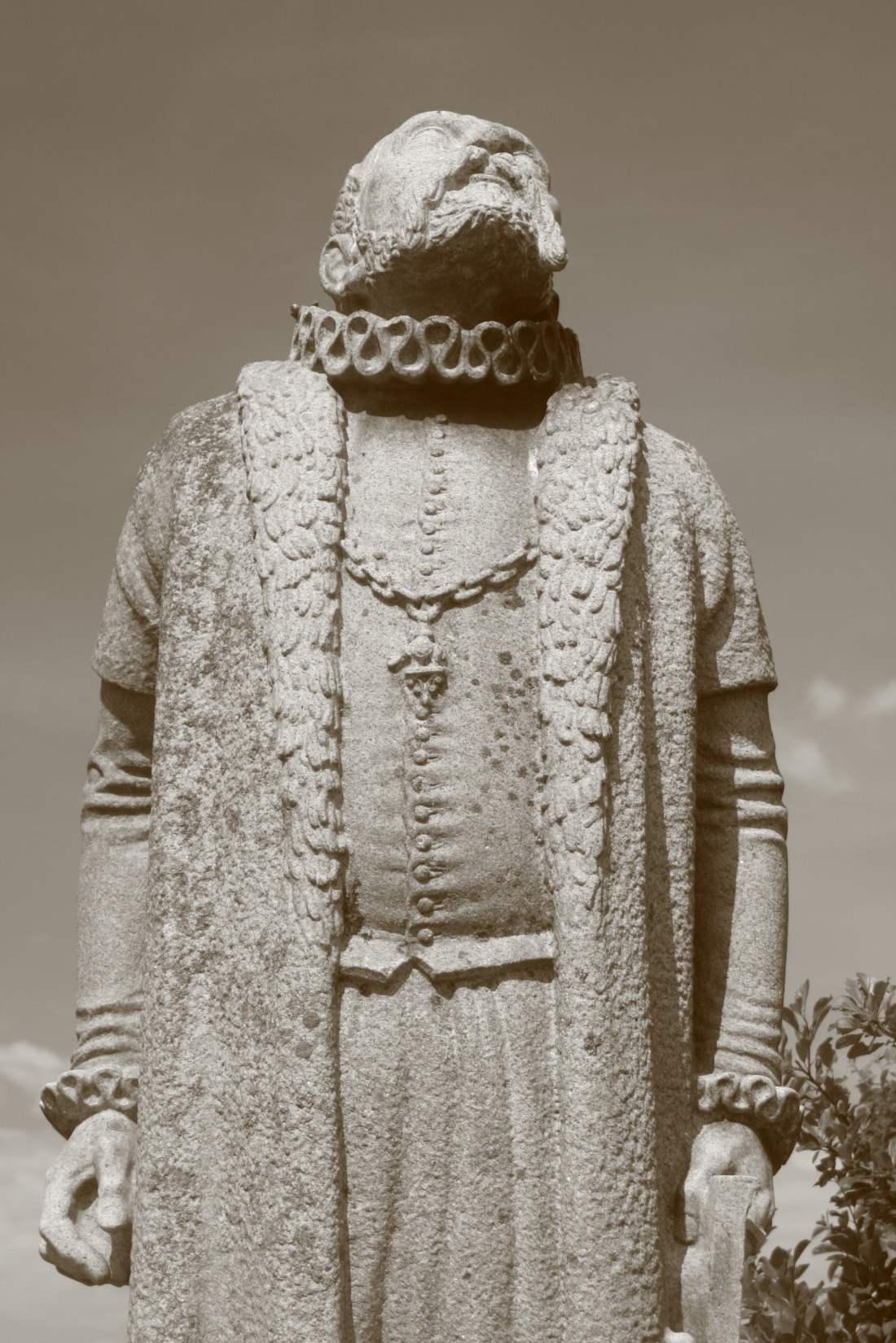 Uraniborg
Uraniborg
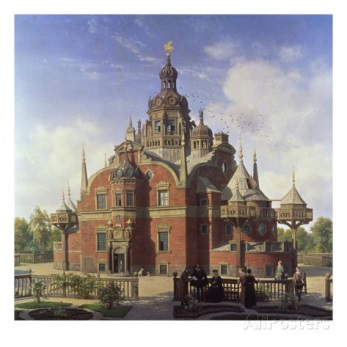 Island Hven given to 
      Tycho by Danish king
      Frederik II

1576:
     building of Uraniborg

1581:
      building of annex, 
      Stjerneborg

cellar Uraniborg:
      alchemy experiments


1576-1597
     ~ 100 students & assistants

research community in
      Research Center &
      Institution of Education
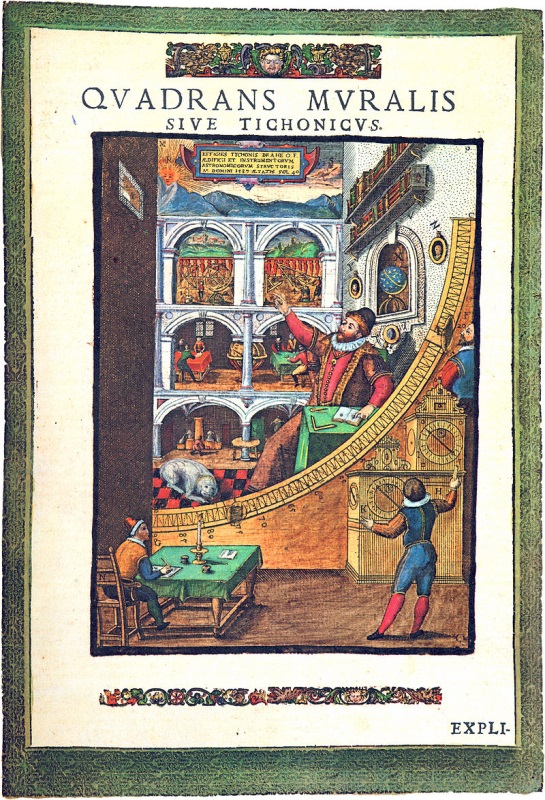 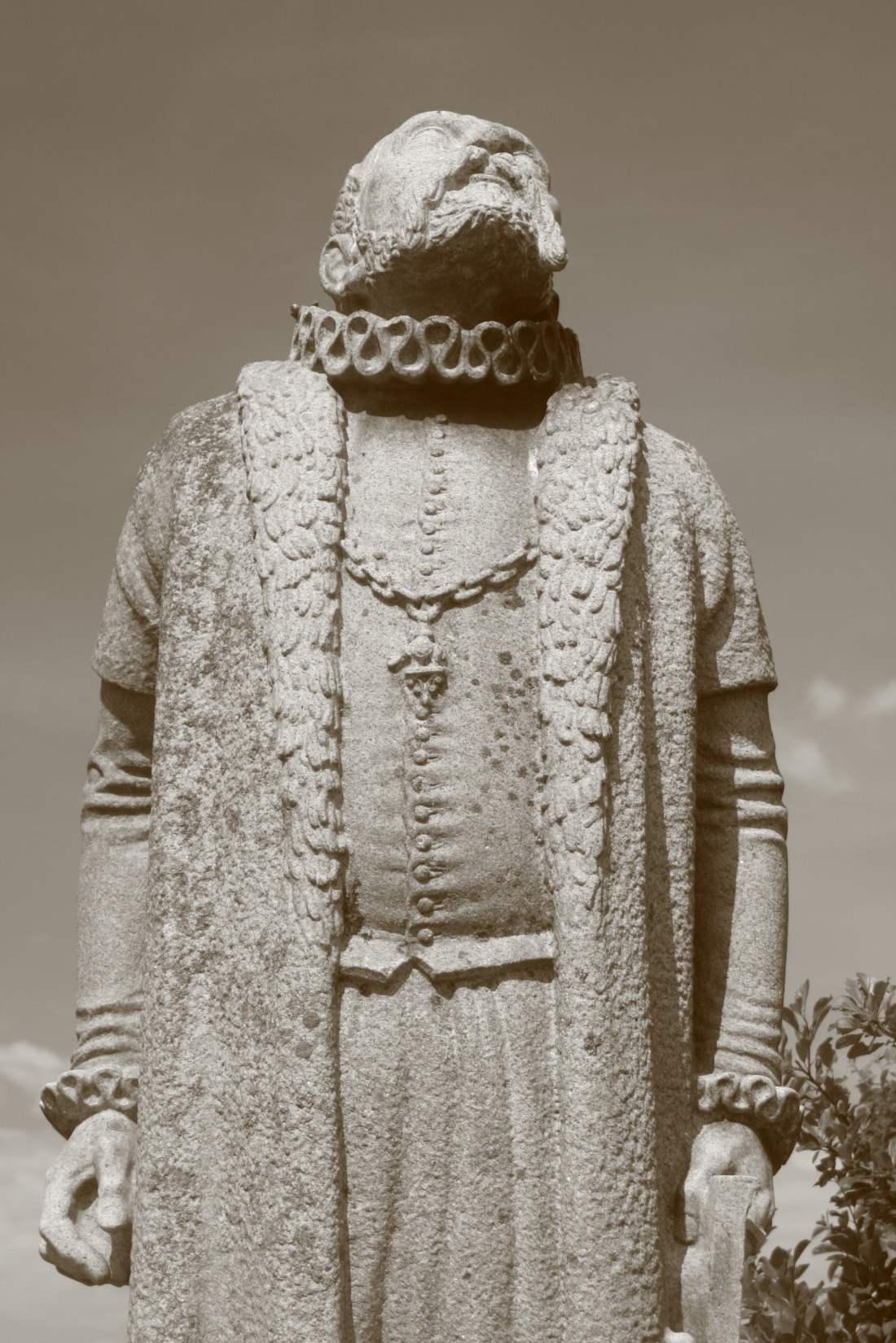 De Nova Stella (1572)
End of the Aristoteleian cosmological view that
- the world beyond the Moon is  eternally unchanging
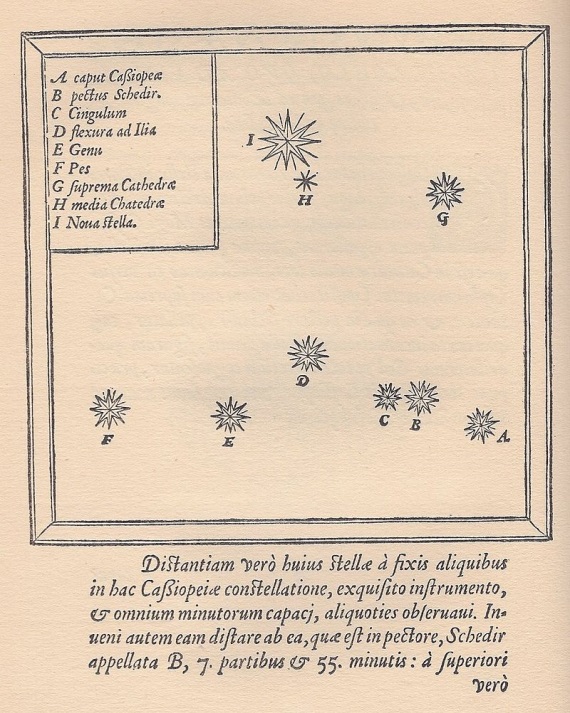 -    11 Nov. 1572 
     Tycho observed
     a new star
-   Constellation Cassiopeia

At hindisight it has 
     been 1 of the 5 visible 
     supernovae that have 
     exploded in the Galaxy
    over the past 1000 years
-   distance: 7500 lightyears

Tycho published this 
      in De Nova Stella
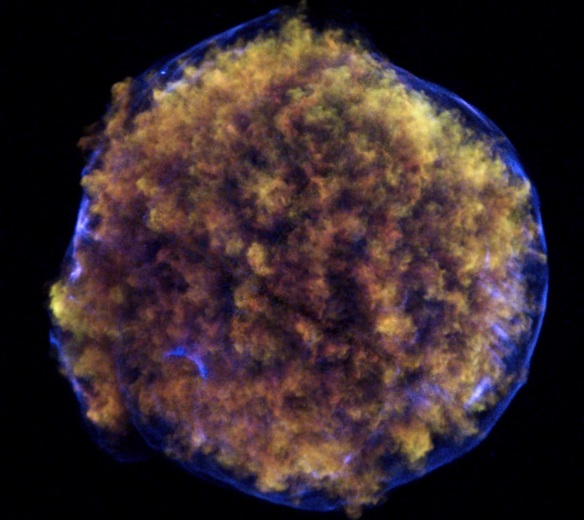 Supernova remnant

SN1572
Tycho’s SNR (1572)

Exploding star
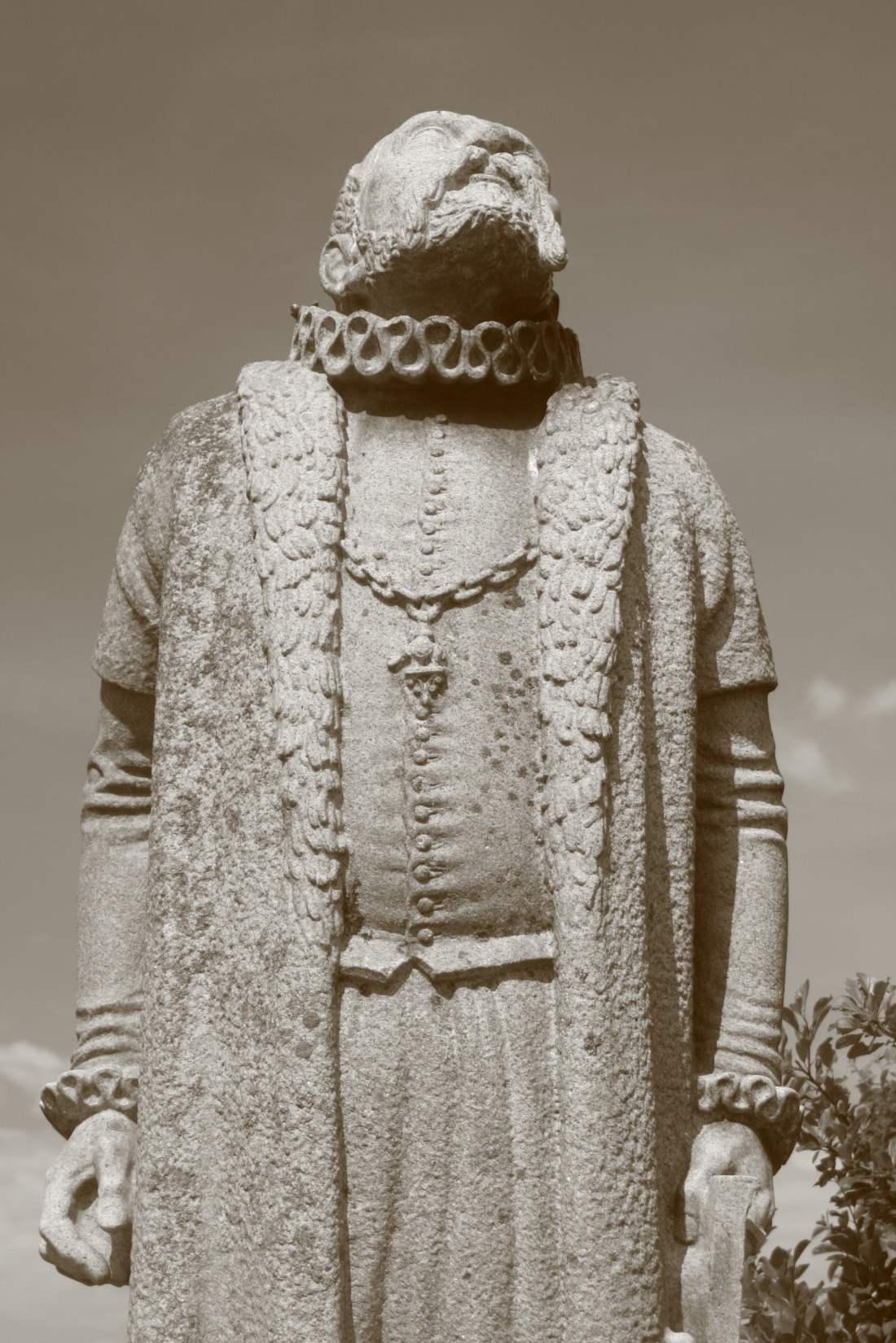 Geo-Heliocentric Model
Tycho did not accept the heliocentric view of Copernicus:

Observational data in 16th century were not 
     good enough to prove it.
Completely eliminited the ancient (Aristotelean) 
     idea of heavely spheres 
“Earth is a lazy body”:
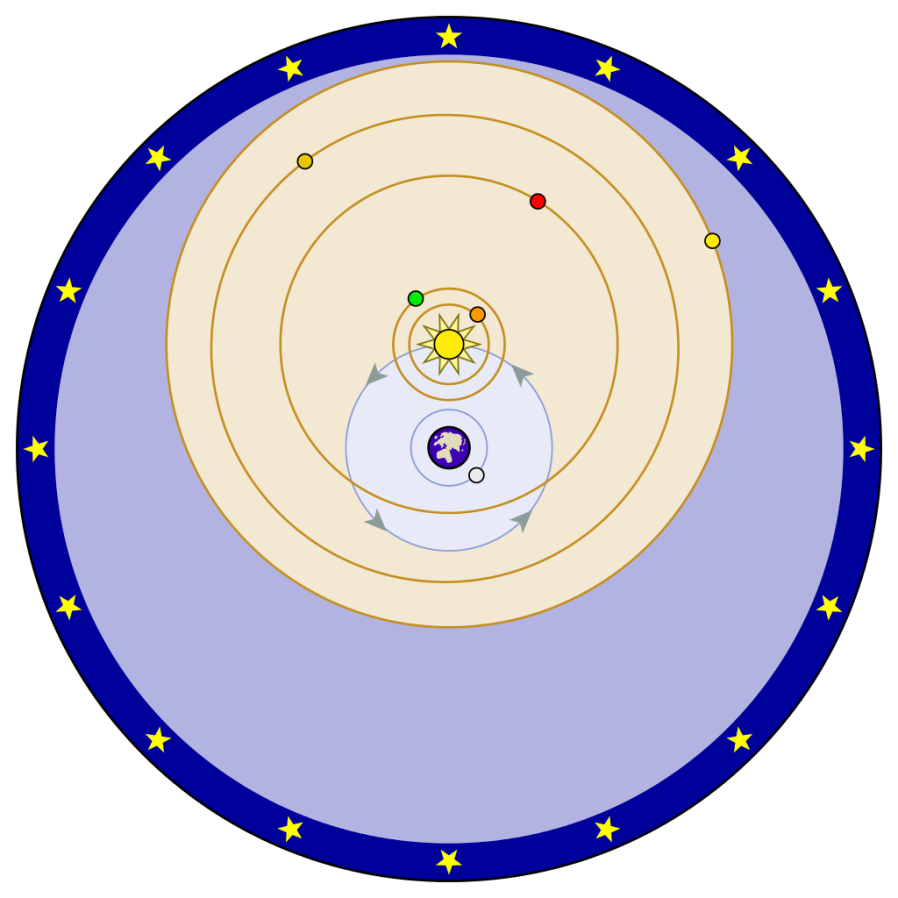 “such a fast motion could not belong to the earth, a body very heavy and dense and opaque, but rather belongs to the sky itself whose form and subtle and constant matter are better suited to a perpetual motion, however fast”
Brahe   &   Kepler
Arguably, the most significant step in Tycho’s career:

move to the German imperial court in Prague 
    (following tensions with new Danish king Christian IV)

-   meeting up with (young) Johannes Kepler
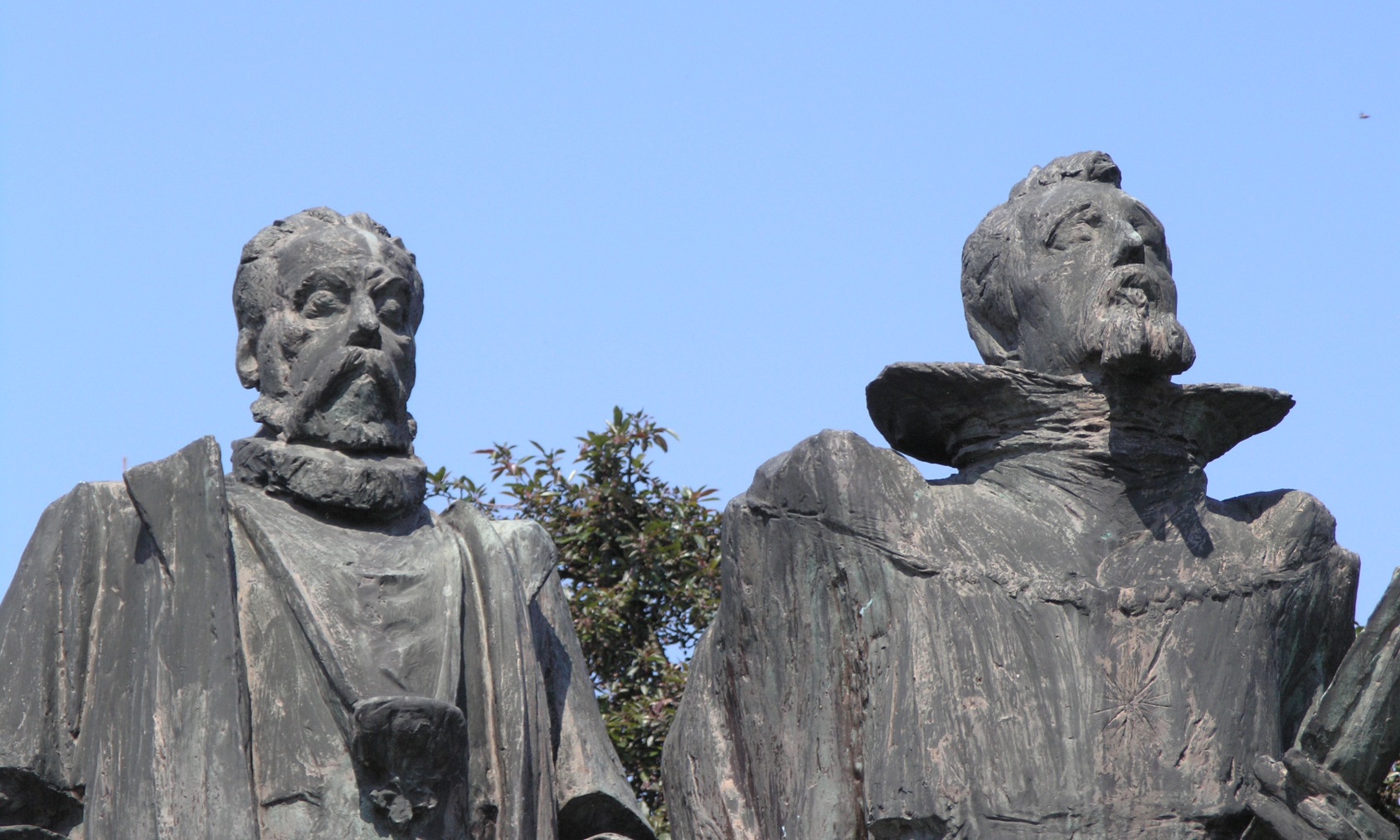 The analytical genius of Kepler gained access to the state of the art accurate observations of 
Tycho Brahe, opening up the path towards unravelling the laws of motion in the solar system.
Johannes Kepler(1571-1630)
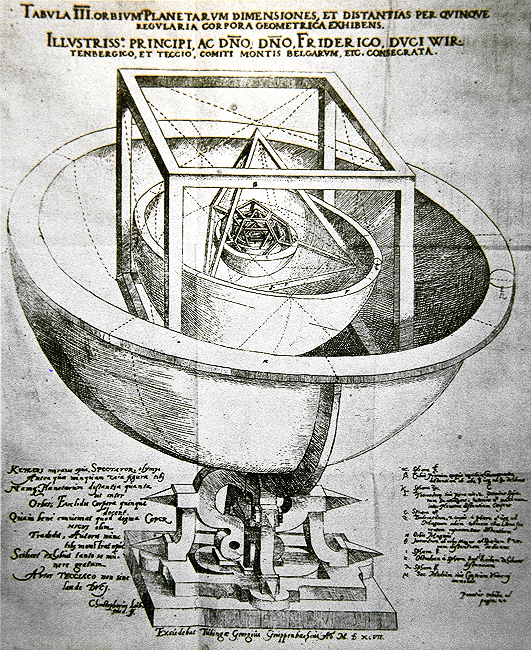 Mysterium  Cosmographicum
Johannes Kepler(1571-1630)
Fields: 
astronomy, astrology, mathematics, 
natural philosophy 


Kepler described his 
new astronomy as "celestial physics",

as "an excursion into Aristotle's Metaphysics", and as 
"a supplement to Aristotle's On the Heavens",[

transforming the ancient tradition of physical cosmology by treating astronomy as part of a universal mathematical physics.
Mysterium Cosmographicum
Prodromus dissertationum cosmographicarum, continens mysterium cosmographicum, de admirabili proportione orbium coelestium, de que causis coelorum numeri, magnitudinis, motuumque periodicorum genuinis & proprijs, demonstratum, per quinque regularia corpora geometrica




Forerunner of the Cosmological Essays, Which Contains the Secret of the Universe; on the Marvelous Proportion of the Celestial Spheres, and on the True and Particular Causes of the Number, Magnitude, and Periodic Motions of the Heavens; Established by Means of the Five Regular Geometric Solids
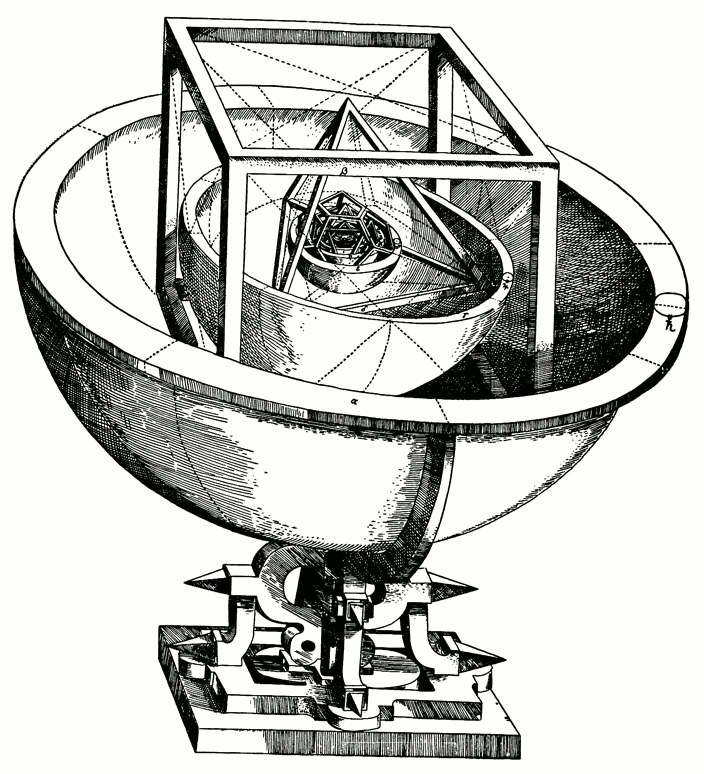 Mysterium Cosmographicum
First published defense Copernican system
Published 1596

Book explains Kepler's cosmological theory,   based on the Copernican system

Five Pythagorean regular polyhedra dictate 
     the structure of the universe and 
     reflect God's plan through geometry. 

Kepler found that each of the five Platonic solids    could be uniquely inscribed and circumscribed by spherical orbs; 
nesting these solids, each encased in a sphere, within one another would produce six layers, corresponding to the six known planets

Mercury, Venus, Earth, Mars, Jupiter, and Saturn. 

By ordering the solids correctly

octahedron, icosahedron, dodecahedron, tetrahedron, cube
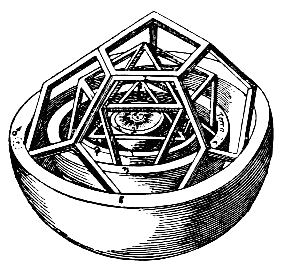 Kepler found that the spheres could 
      be placed at intervals corresponding 
      (within the accuracy limits of available 
       astronomical observations) 
to the relative sizes of each 
      planet’s path, 
assuming the planets circle the Sun
Mysterium Cosmographicum
Kepler thought he had revealed 

God’s geometrical plan for the universe. 

Much of Kepler’s enthusiasm for the Copernican system stemmed from his theological convictions about the 
connection between the physical and the spiritual.

The universe itself was an image of God, 

- His first manuscript of Mysterium 
  contained an extensive chapter reconciling    
  heliocentrism with biblical passages that  
  seemed to support geocentrism.[

-  Kepler never relinquished the Platonist       
   polyhedral-spherist cosmology of 
   Mysterium Cosmographicum. 
- His subsequent main astronomical works were  
   in some sense only further developments of it,
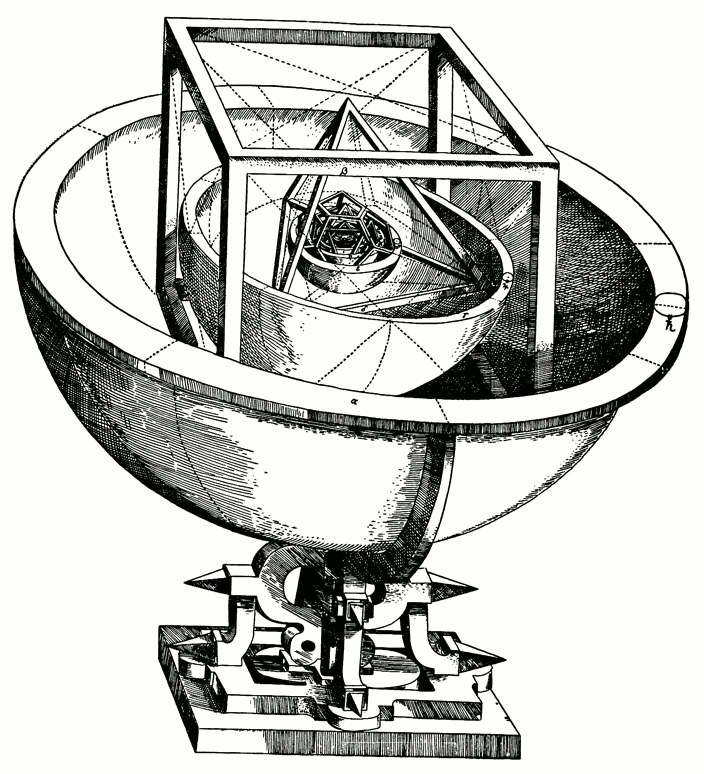 Mysterium Cosmographicum
Modern astronomy owes much to 

Mysterium Cosmographicum

- Despite flaws in its main thesis, "since it 
  represents the first step in cleansing the 
  Copernican system of the remnants of the 
  Ptolemaic theory still clinging to it."  (Dryer)  

- Especially when dealing with the geometry of the    
   universe, Kepler consistently utilizes 
   Platonic and Neo-Platonic frameworks of thought. 

-  The entirety of the polyhedral idea is based on   
    the same "formal cause" postulated by Plato for 
    the structure of the universe. 

-  In an argument from design, 
   Kepler postulates the existence and necessity 
   of God the Creator as this "efficient cause
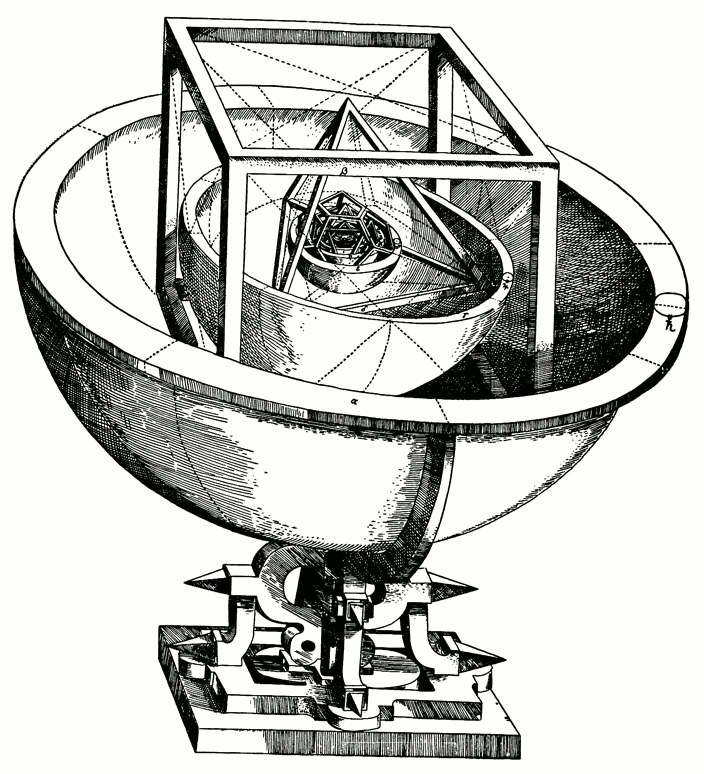 Astronomia Nova
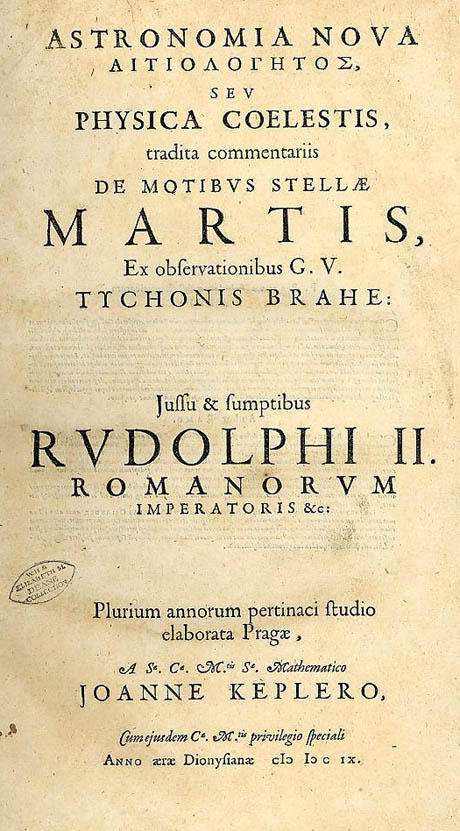 Full title:

Astronomia Nova ΑΙΤΙΟΛΟΓΗΤΟΣ  seu physica coelestis, tradita commentariis de motibus stellae Martis ex observationibus 
G.V. Tychonis Brahe



Published 1609

One of the most important works of the 
Scientific Revolution

Reports Kepler’s 10 year long investigation of 
motion of planet Mars.

In addition to providing strong arguments 
heliocentrism, it describes the motion of planets, incl. elliptical shape of orbits

-  first 2 laws of Kepler
Kepler  Laws
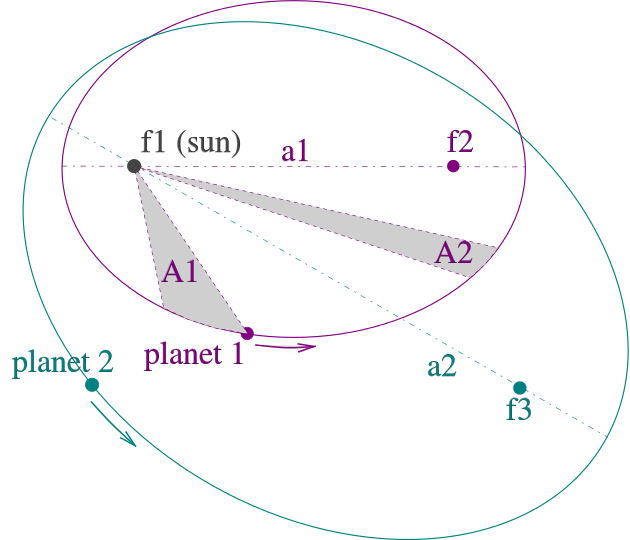 Kepler laws of planetary motion

  1. The orbit of a planet is an 
      ellipse with the Sun at one 
       of the two foci.

2.   A line segment joining a planet 
     and the Sun sweeps out equal 
      areas during equal intervals of    
      time.

The 
       square of the orbital period 
       of a planet is proportional to 
       the cube of the semi-major axis 
        of its orbit.
Harmonices Mundi
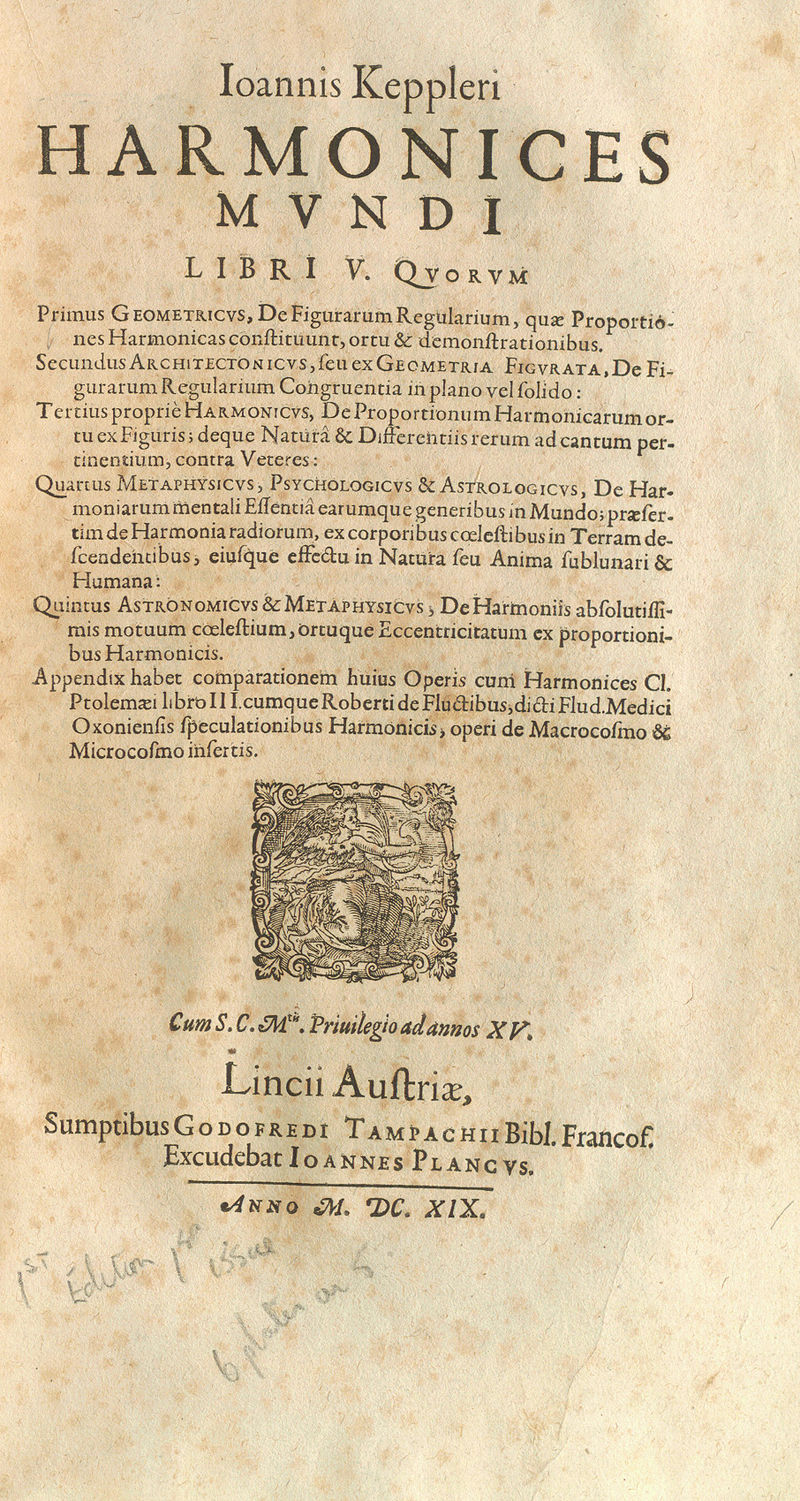 Harmony of the World

Published 1619

discusses harmony and congruence in    
      geometrical forms and physical phenomena.

Musical harmonies for
      arrangement heavenly bodies

Final section:
      discovery of "third law of planetary motion.
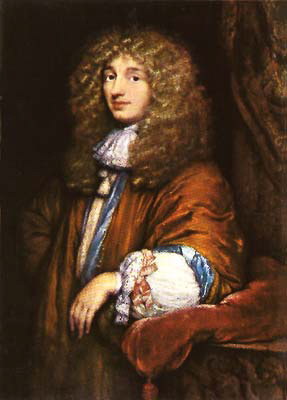 Christiaan 
Huygens
(1629-1695)
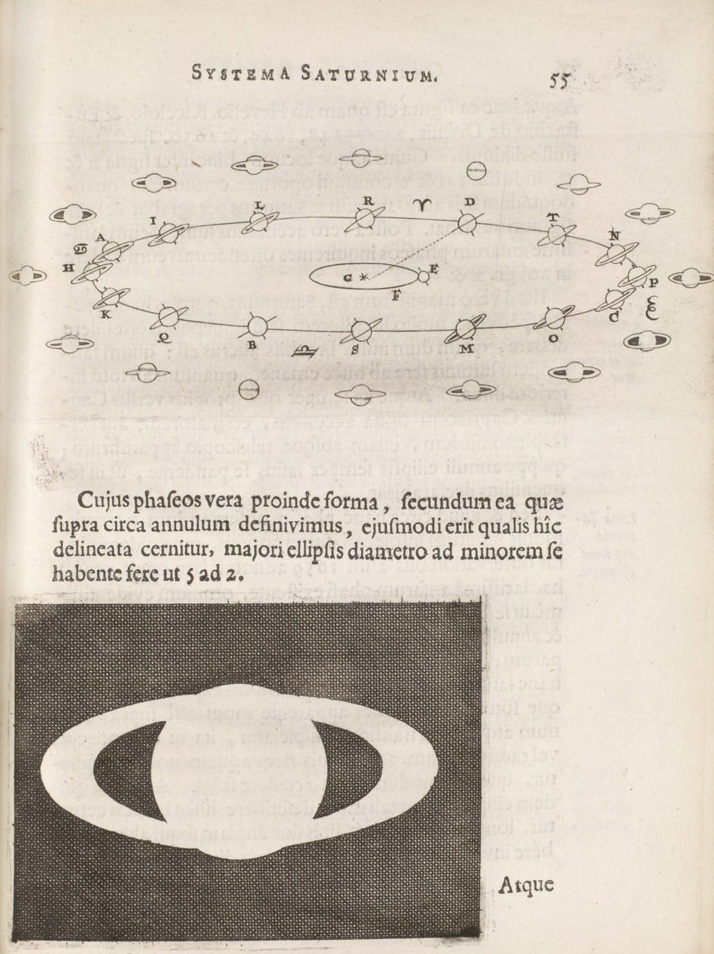 Huygens
& 
Saturn
Cosmotheoros
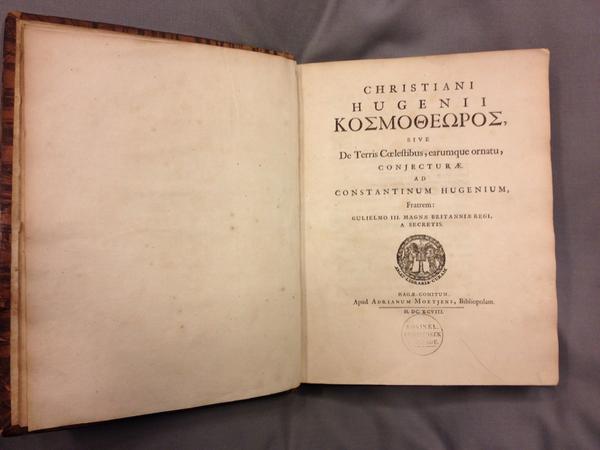 1695-1698:
Speculation on the existence of extraterrestrial life
Identification (liquid) water as main condition for the emergence of life
Method for estimating distances
Galileo Galilei(1564-1642)
Galileo Galilei
Galileo Galilei(1564-1642)
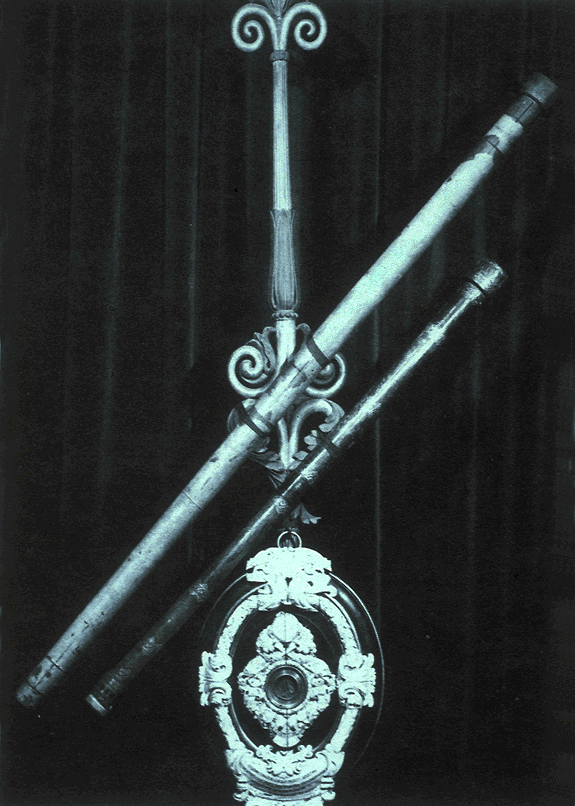 Moon: 
surface valleys & hills
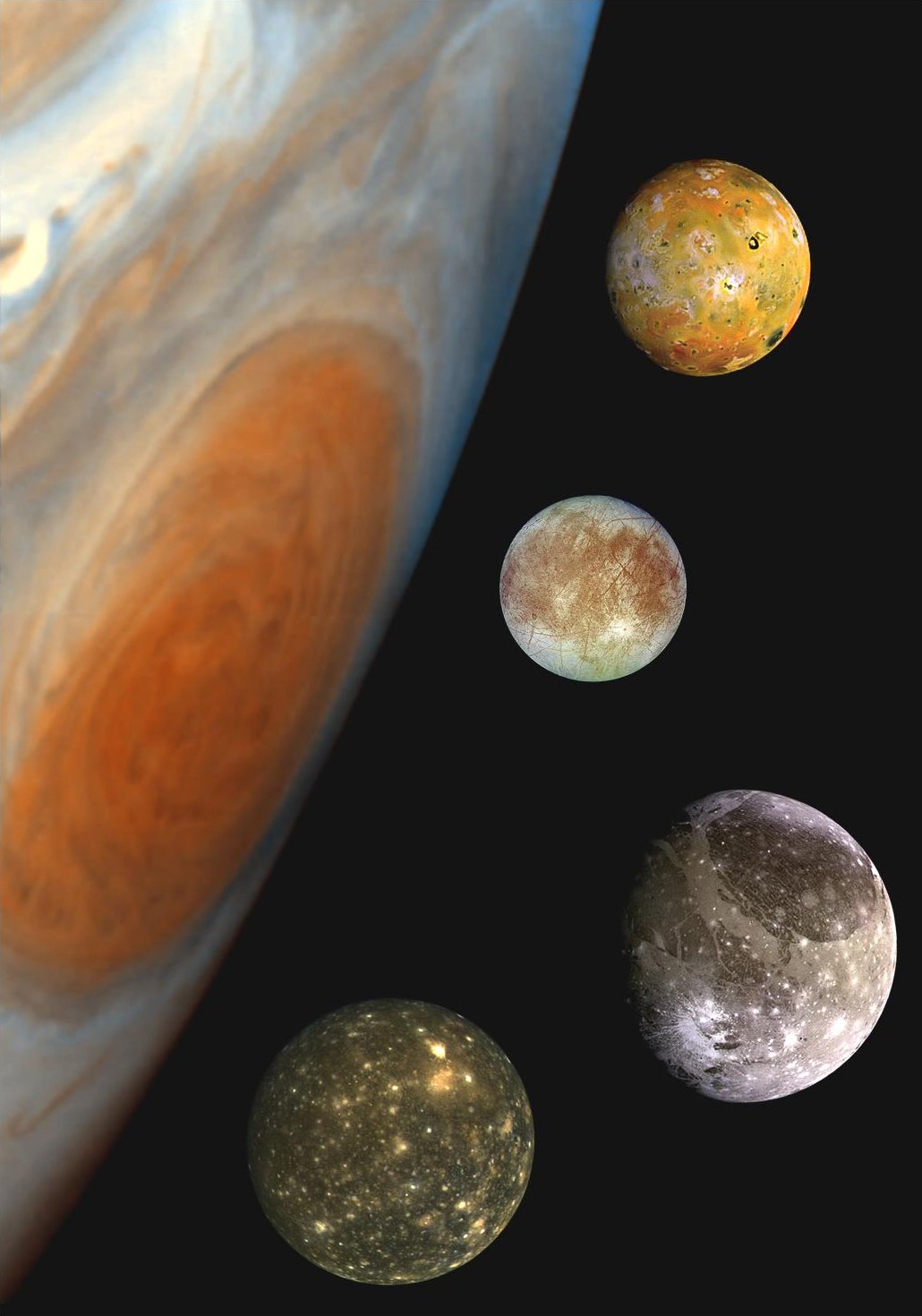 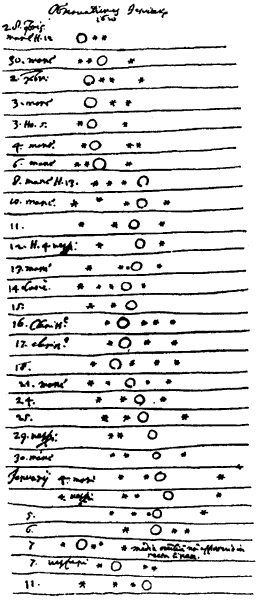 Galileo 
Galilei
(1564-1642)
Galileo Galilei(1564-1642)
Galilean
Moons:





Europa
Ganymedes
Callisto
Io
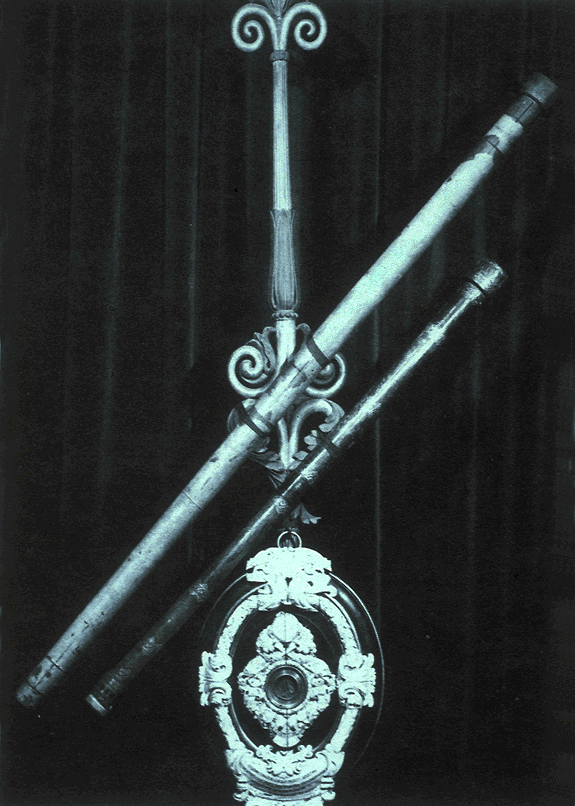 Galileo Galilei(1564-1642)
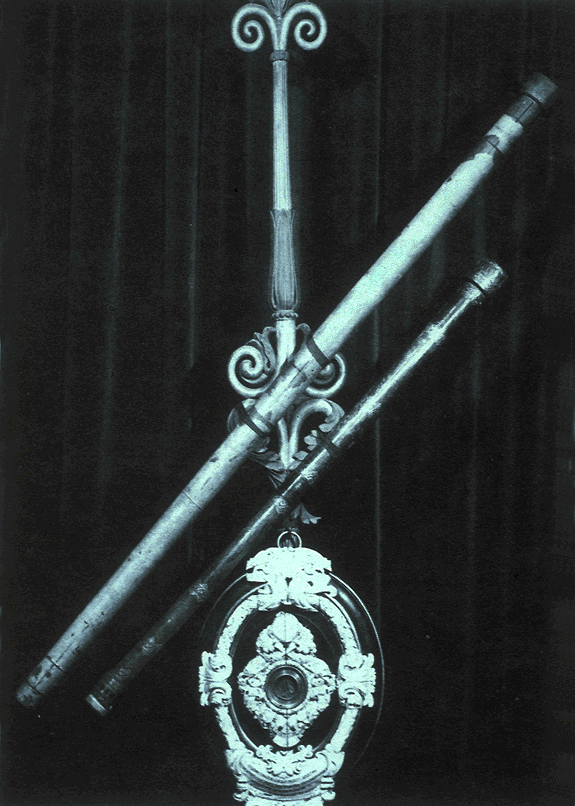 Phases of  Venus
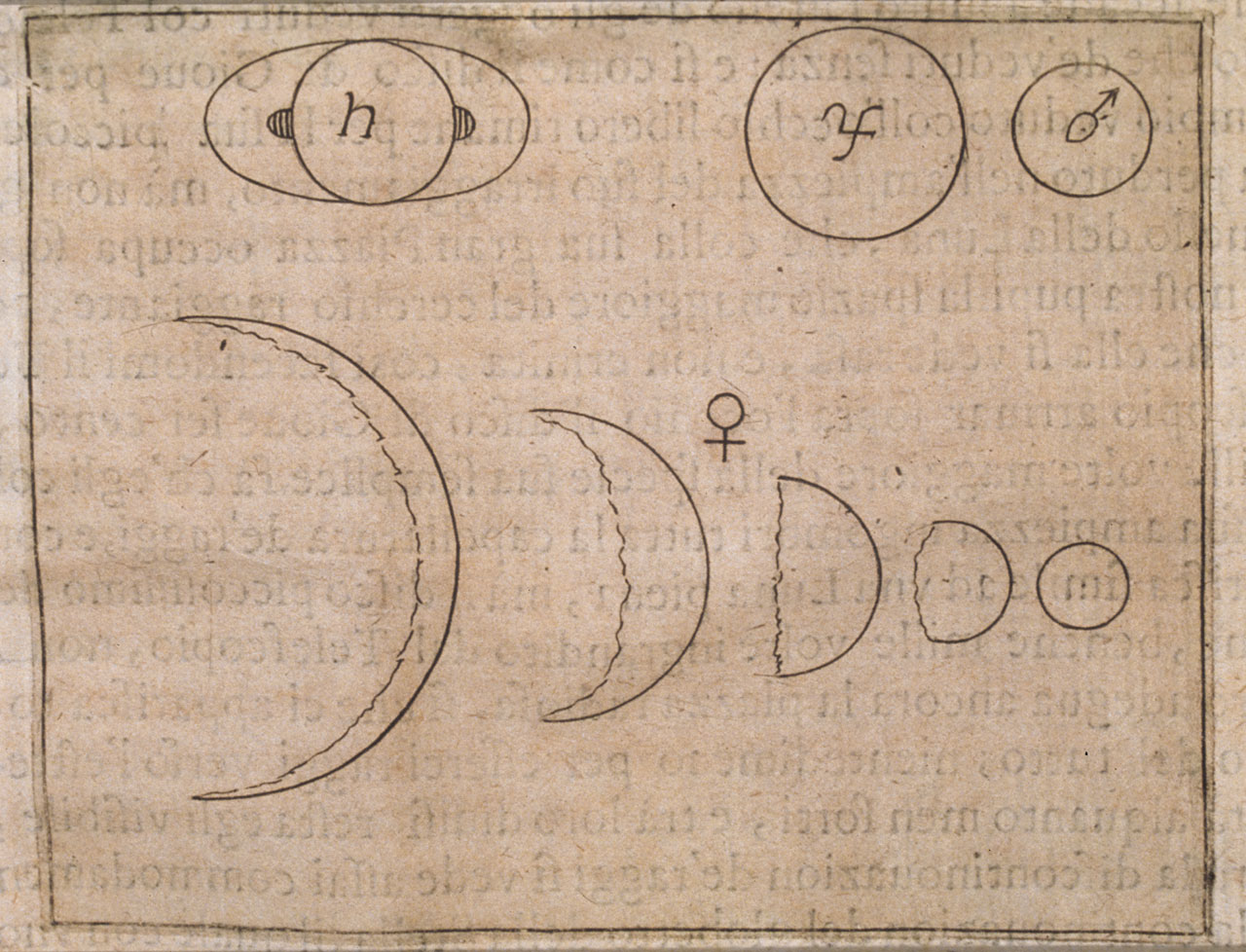 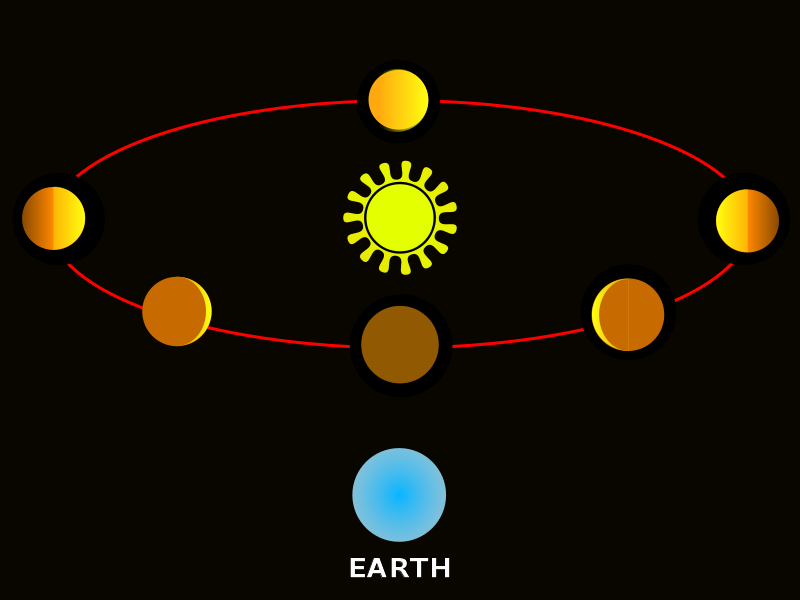 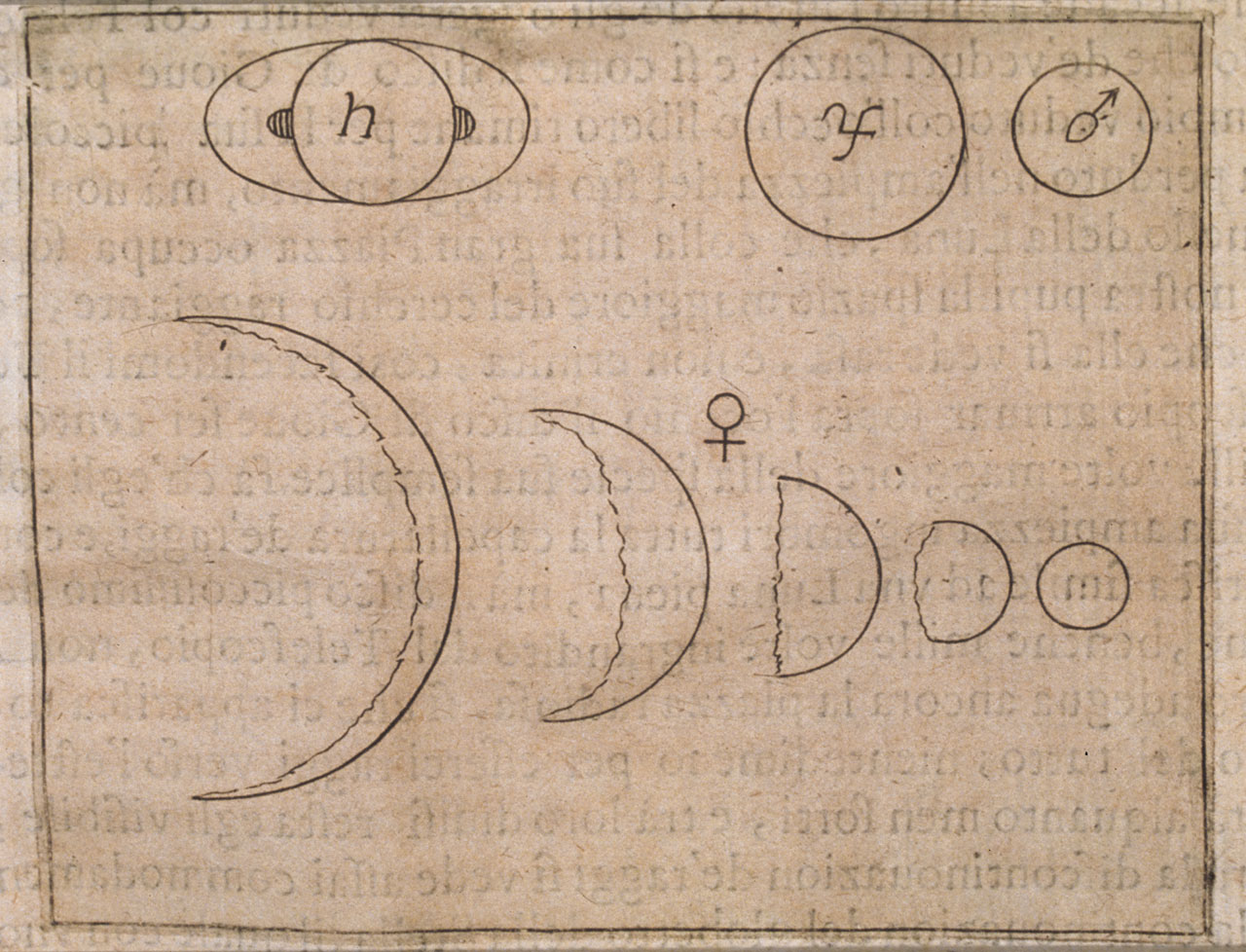 Galileo 
Galilei
(1564-1642)
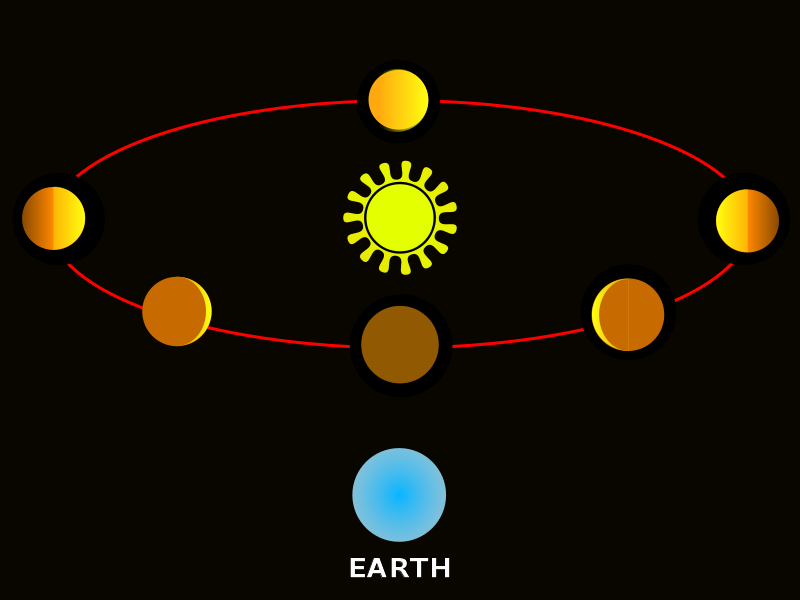 Galileo 
Galilei
(1564-1642)
Isaac  Newton(1643-1727)
“If I have seen further 
  it is by standing on the
  shoulders of giants “
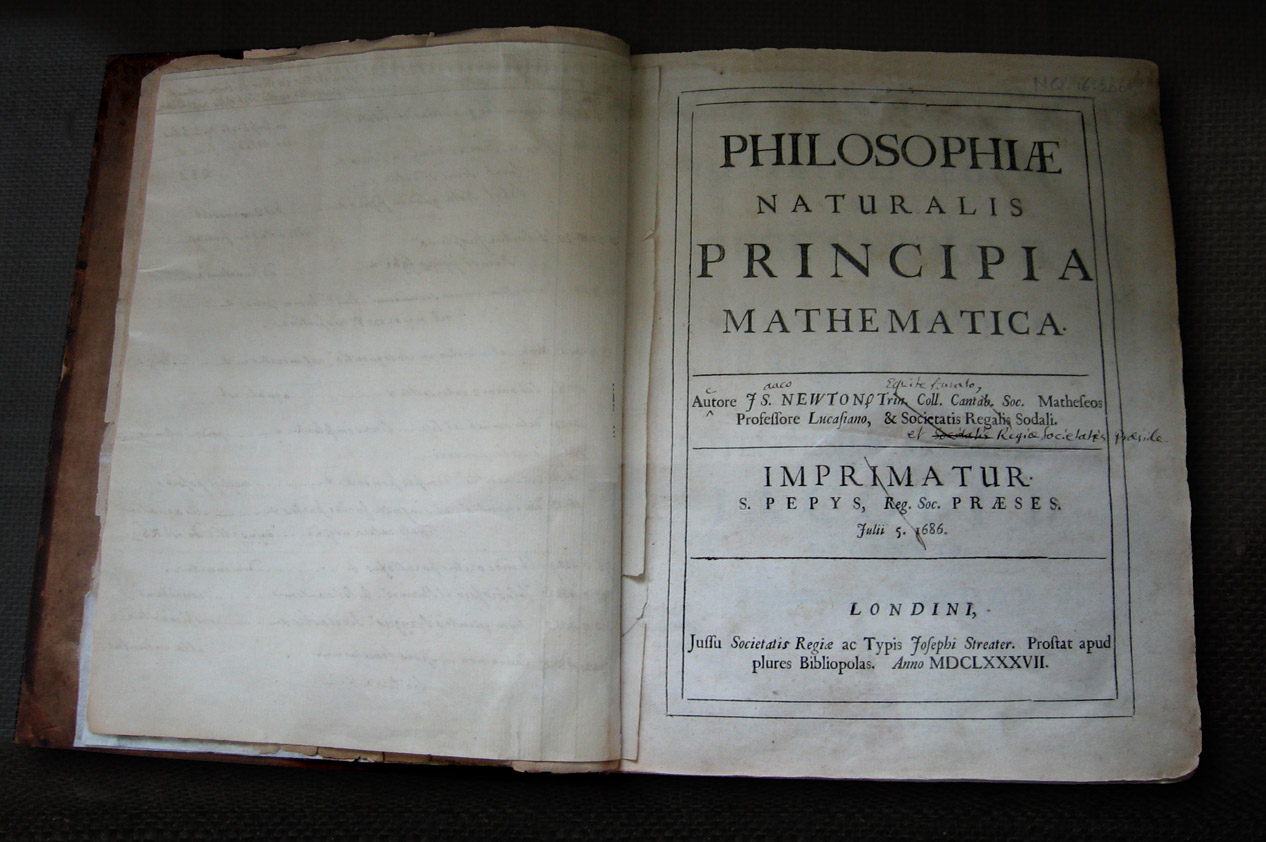 Isaac  Newton             (1642-1726)
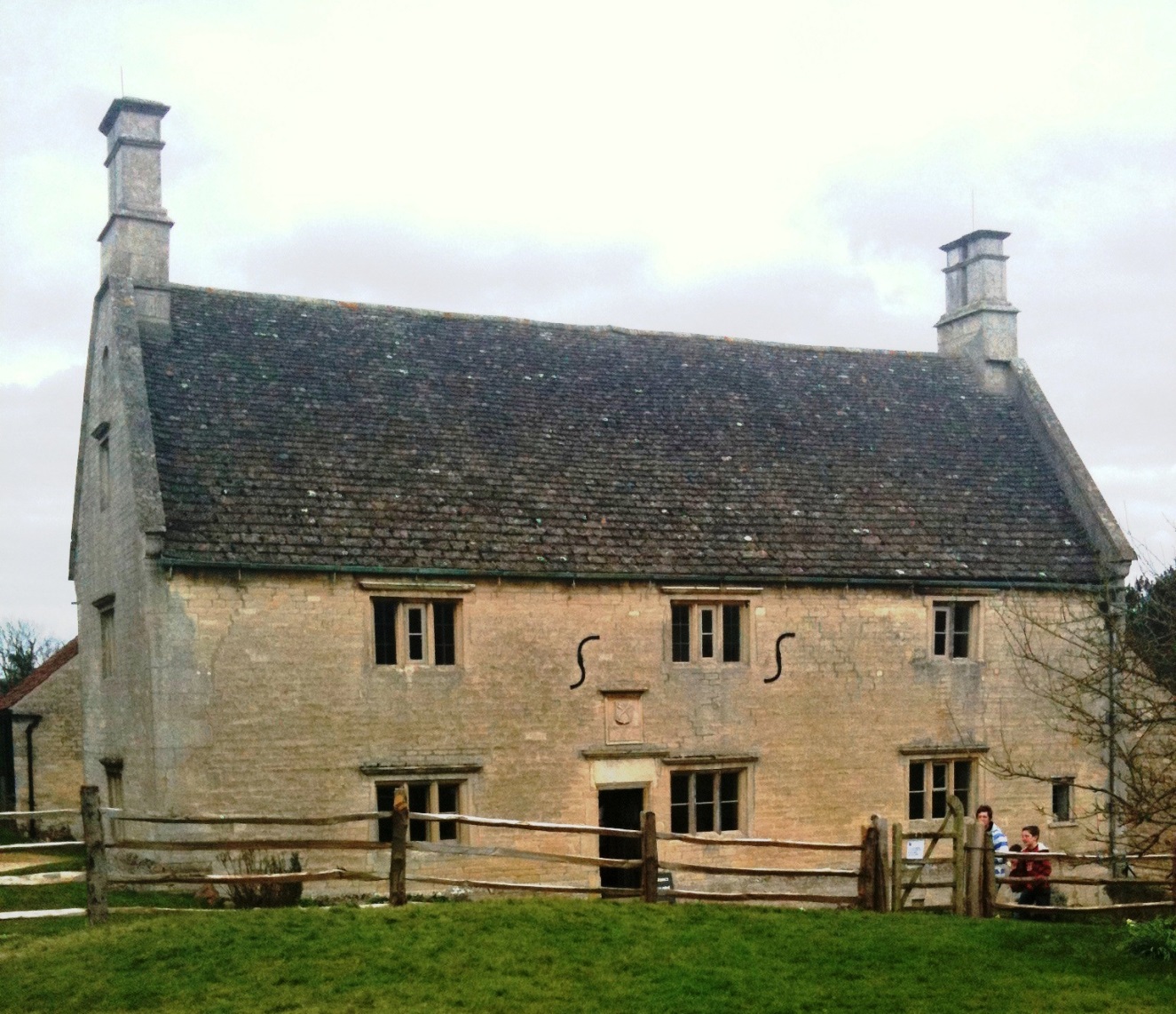 Isaac  Newton
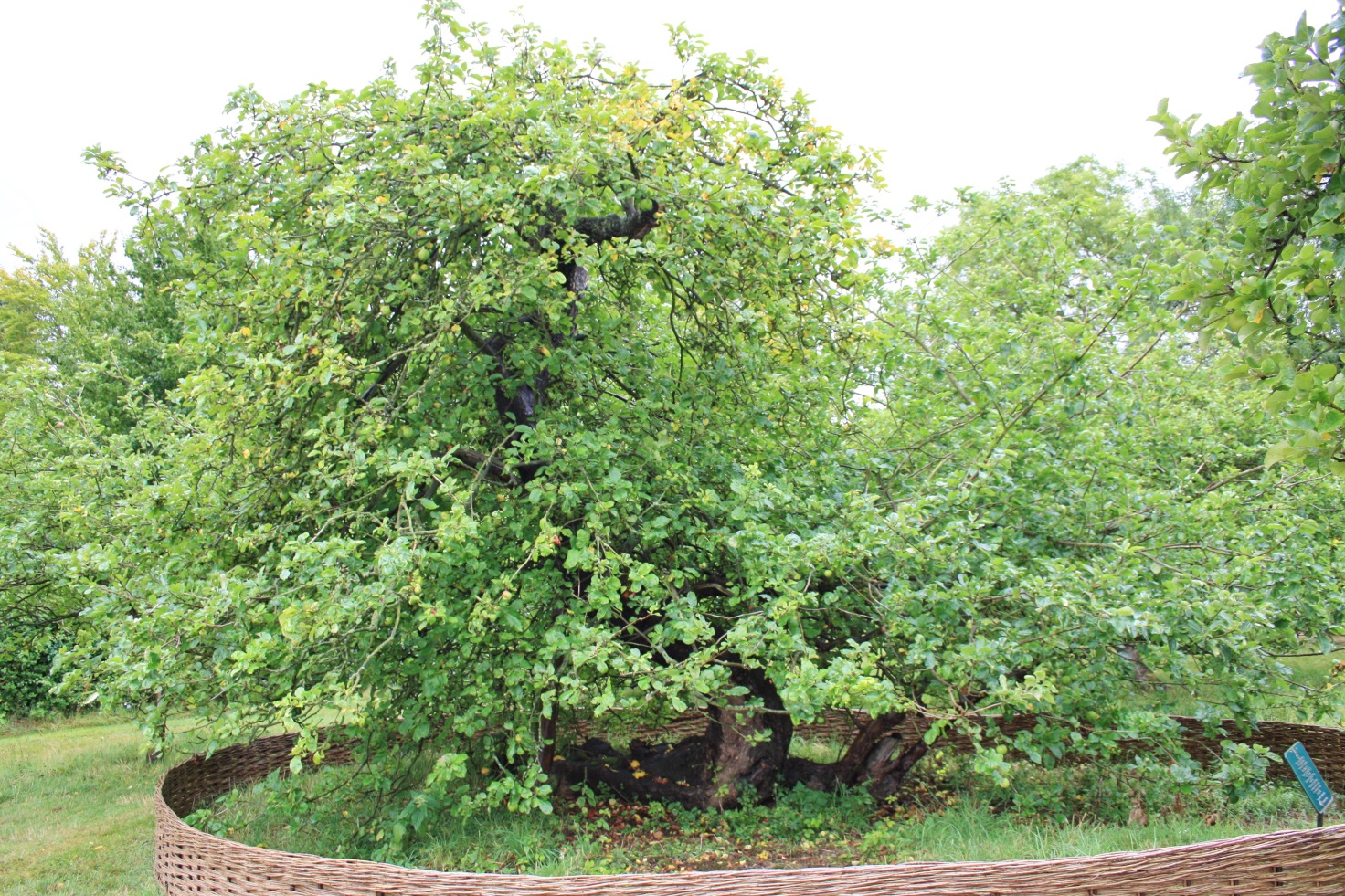 Birthhouse
Woolshorpe